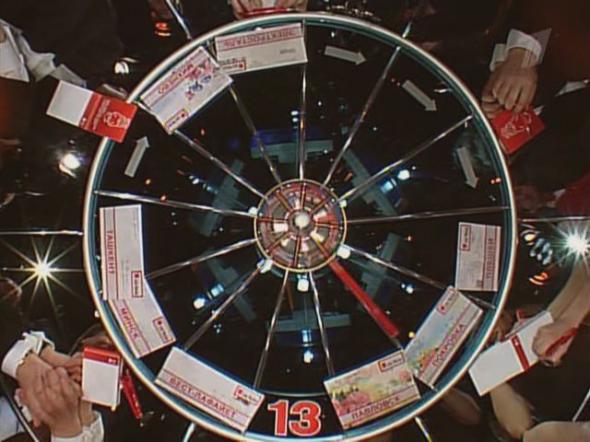 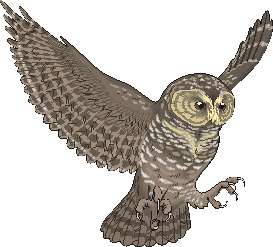 МКМ  2021-2022
 5 ТУР
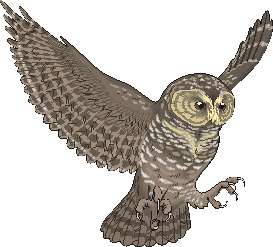 Сайт МКМ
       http://student.chgk.info
Группа ВКонтакте
https://vk.com/mkm_chgk
Оргкомитет
koord@student.chgk.info
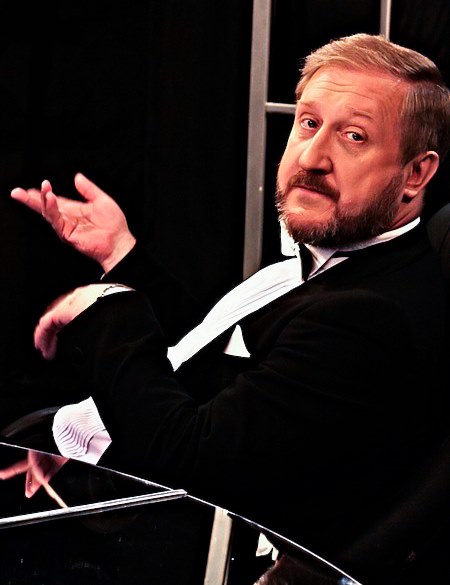 Редактор первого блока Леонид Климович
благодарит 
за дельные советы 
Якова Зайдельмана
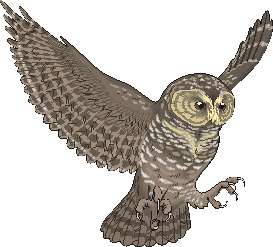 МКМ   5 ТУР  
1 БЛОК
ВОПРОС  1
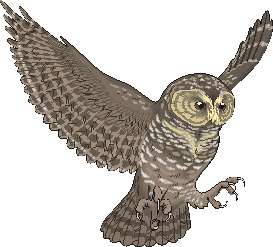 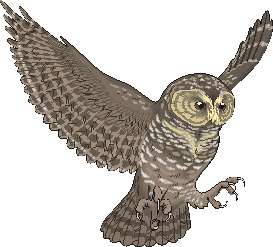 ВОПРОС 1. ОТВЕТ:

       ЮРИЙ ГАГАРИН





                     …поехали!
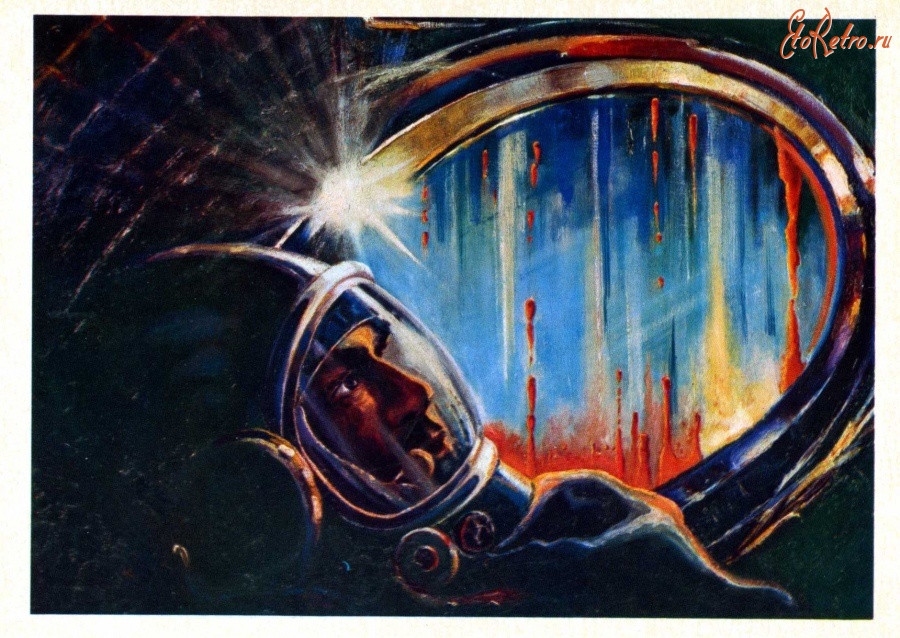 ВОПРОС 2
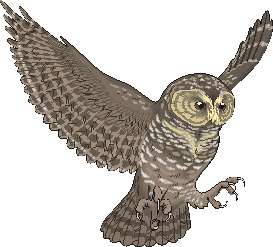 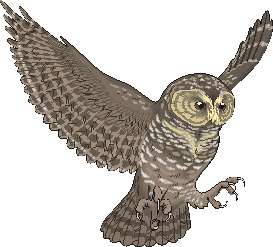 ВОПРОС 2. ОТВЕТ:

   СКОТТ      АМУНДСЕН
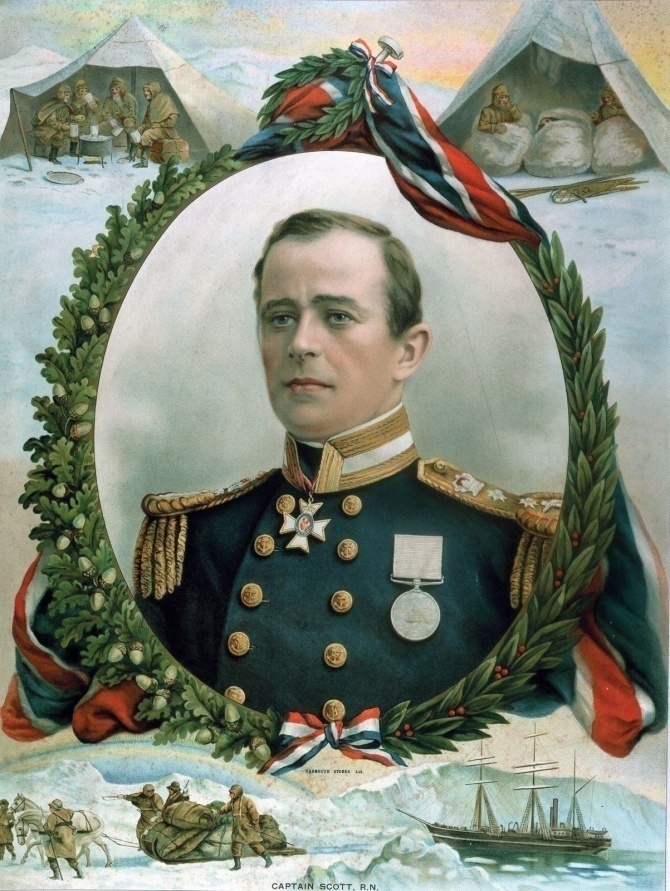 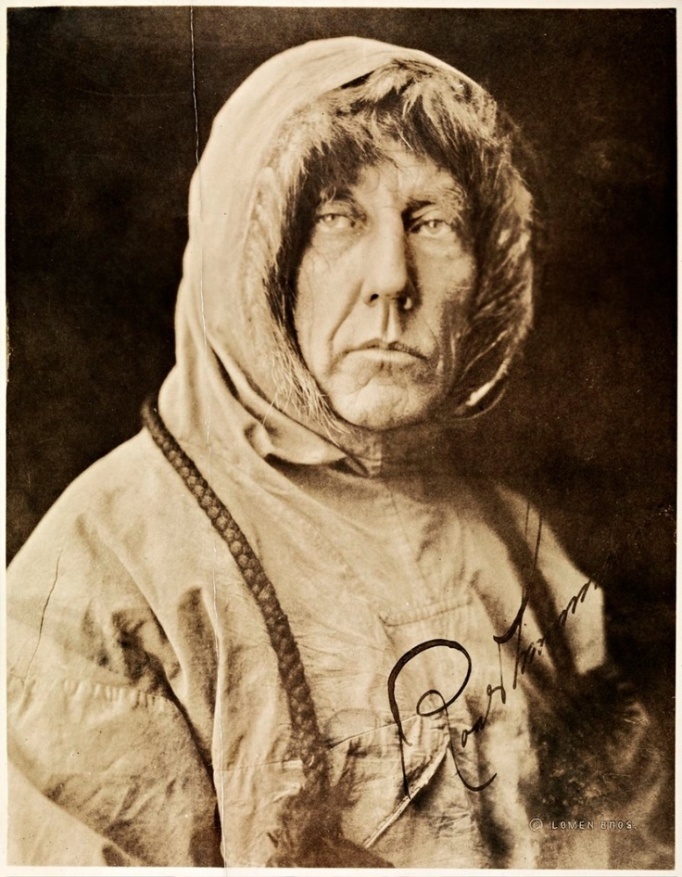 ВОПРОС 3
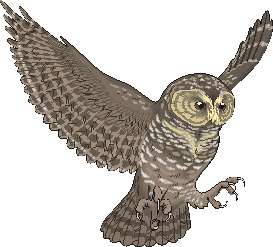 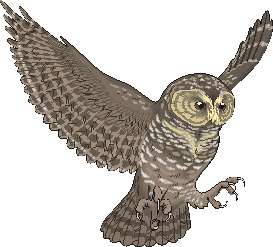 ВОПРОС 3. ОТВЕТ:

ЦИЛИНДР
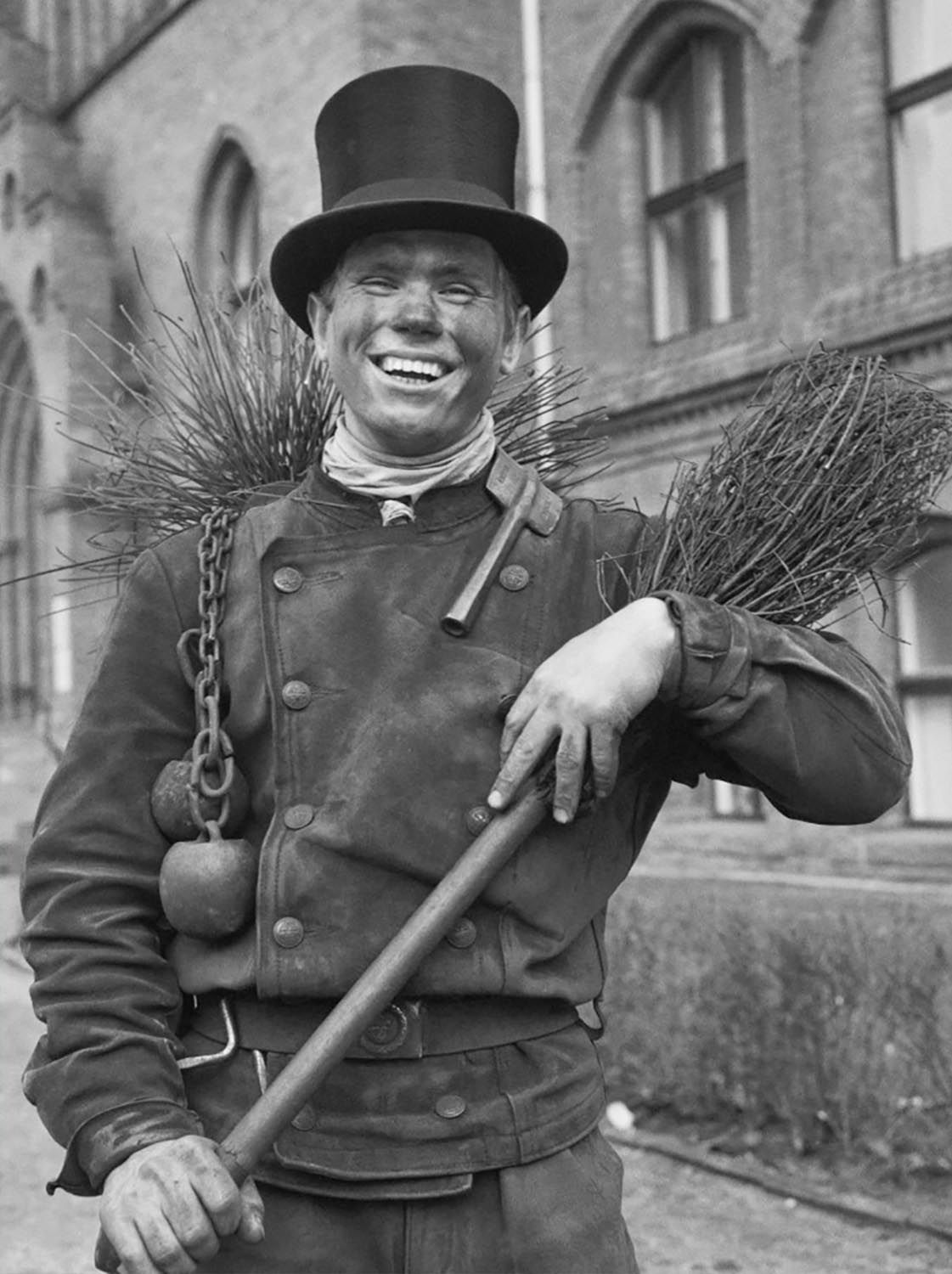 ВОПРОС 4
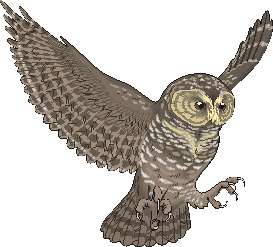 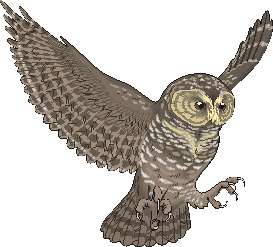 ВОПРОС 4. ОТВЕТ:

   МОНЕТУ (ДЕНЬГИ)
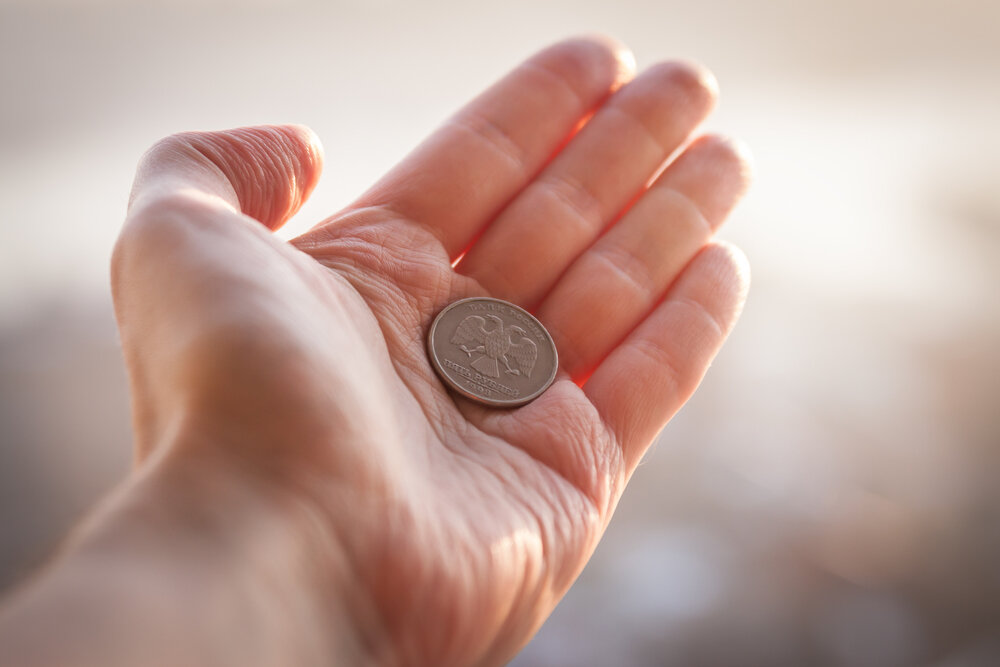 ВОПРОС 5
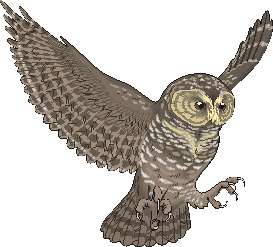 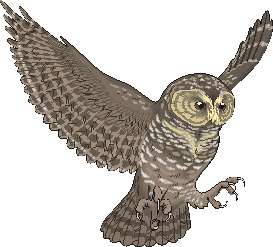 ВОПРОС 5. ОТВЕТ:

 СТРЕЛ
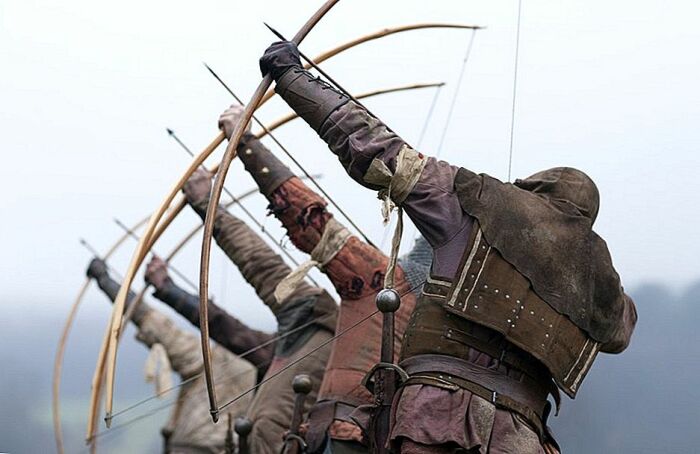 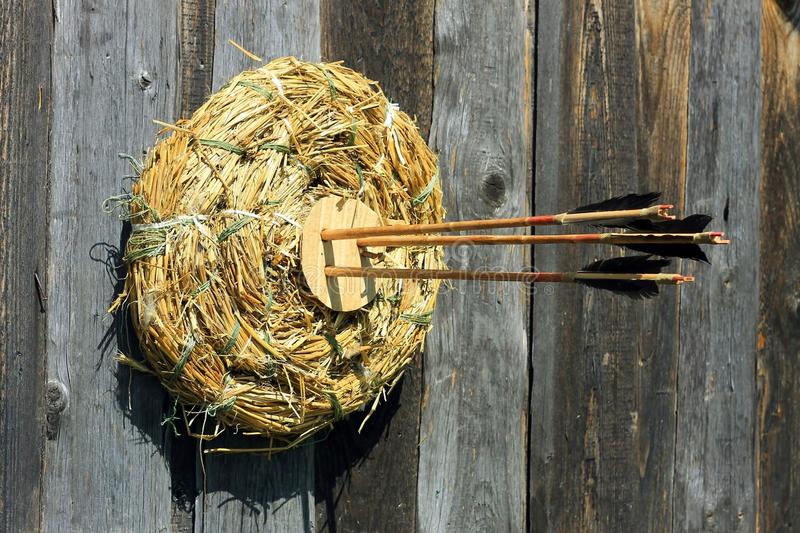 ВОПРОС 6
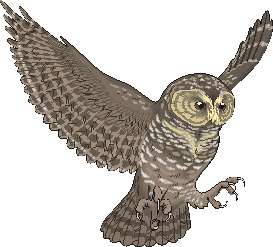 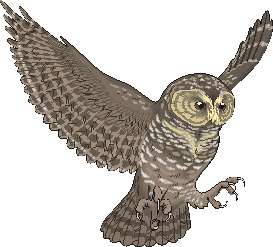 ВОПРОС 6. ОТВЕТ:
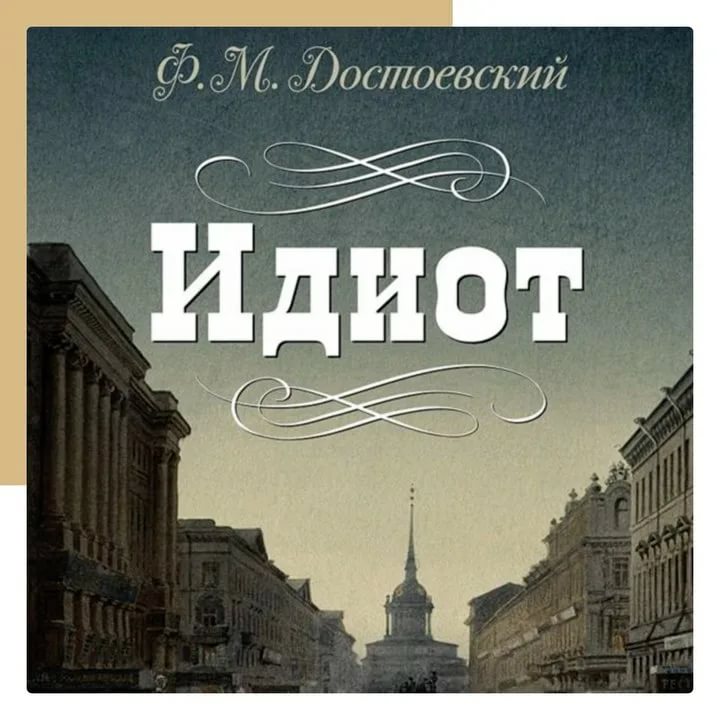 ВОПРОС 7
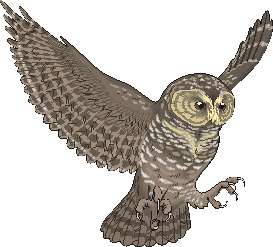 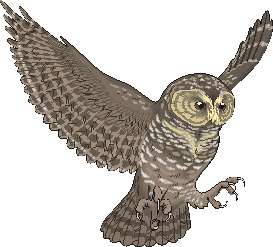 ВОПРОС 7. ОТВЕТ:
     ОТЕЦ  (Father)
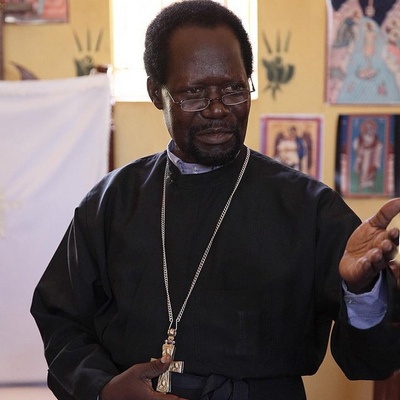 ВОПРОС 8
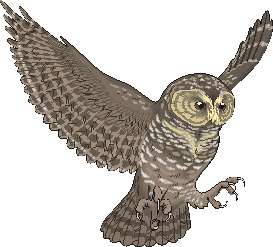 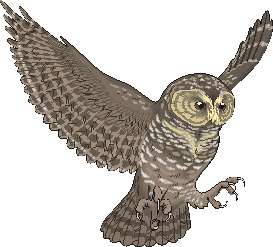 ВОПРОС 8. ОТВЕТ:
           ГРИНЁВ






  Береги честь смолоду!
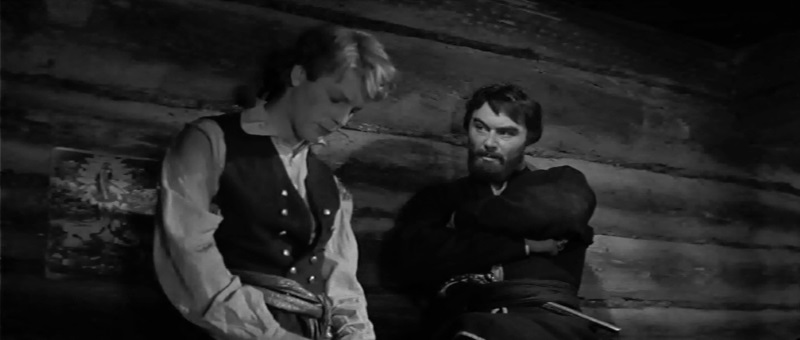 ВОПРОС 9
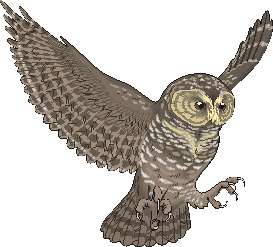 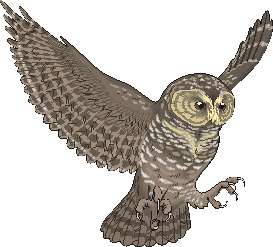 ВОПРОС 9. ОТВЕТ:
ОВЁС 
(КОРМ ДЛЯ ЛОШАДЕЙ)
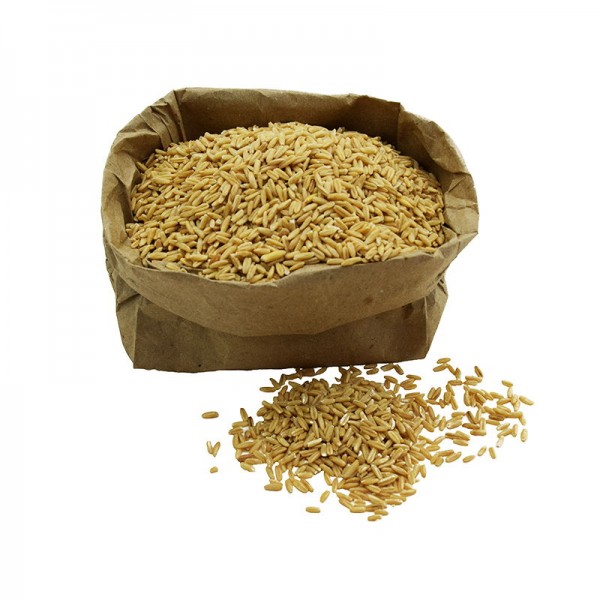 ВОПРОС 10
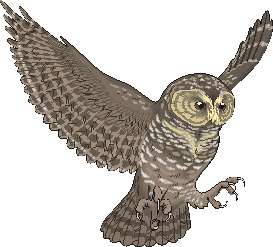 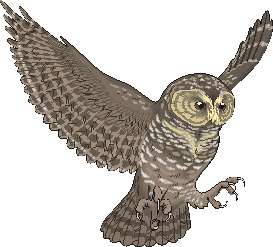 ВОПРОС 10. ОТВЕТ:

           РОГАТКА
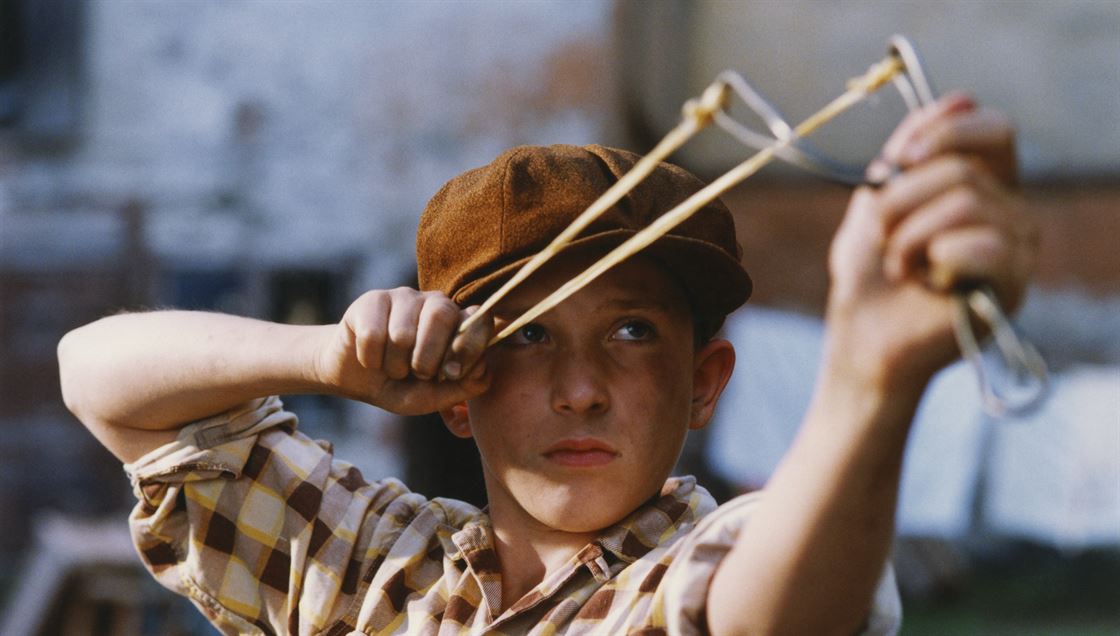 ВОПРОС 11
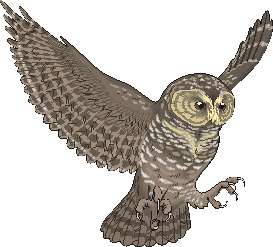 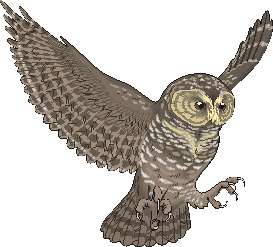 ВОПРОС 11. ОТВЕТ:
СПАСАТЕЛЬНАЯ 
ШЛЮПКА
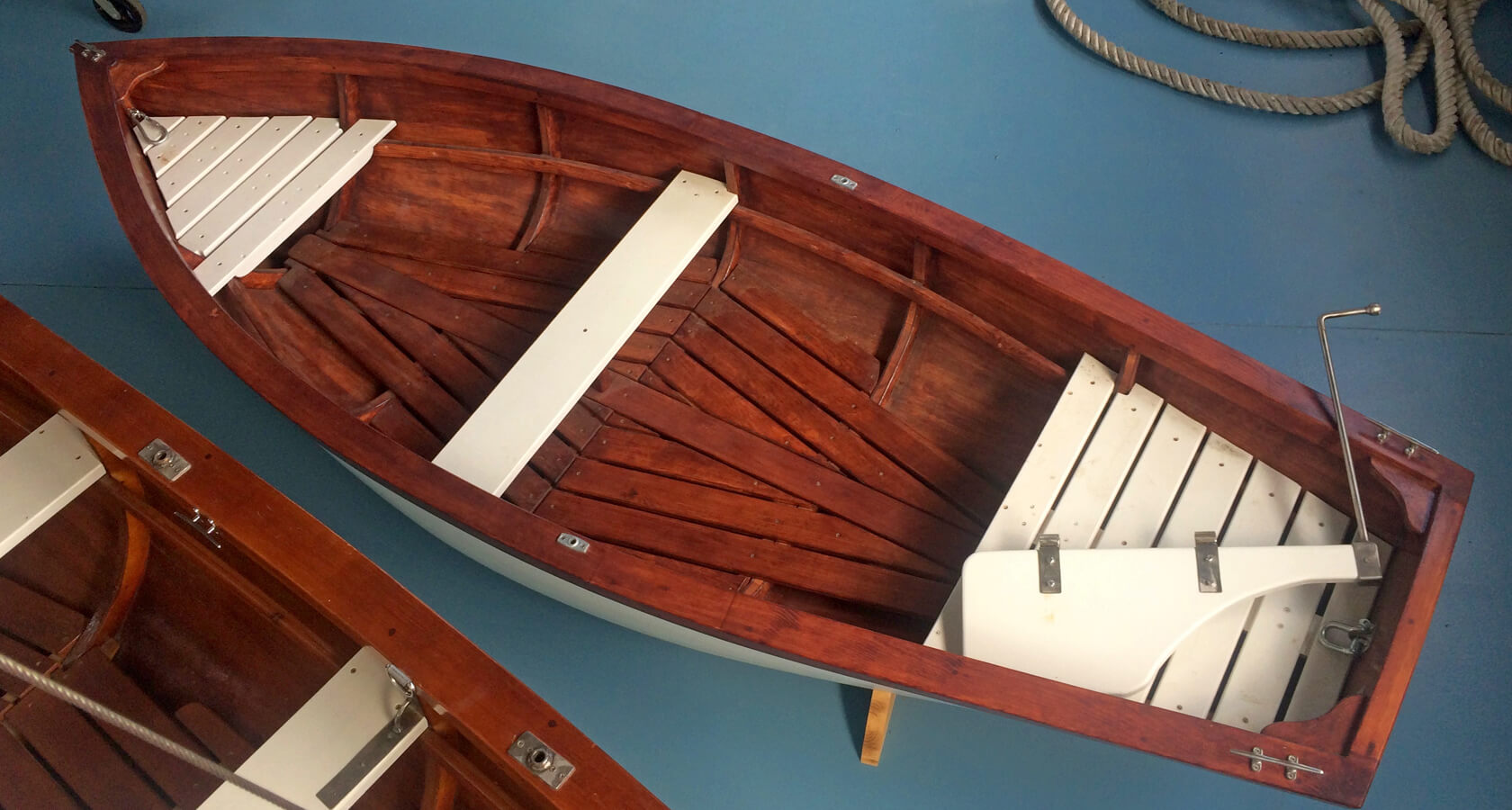 ВОПРОС 12
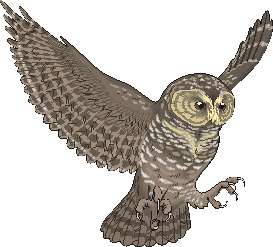 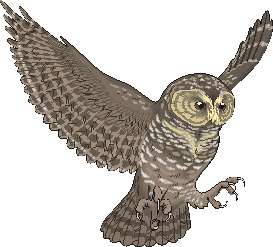 ВОПРОС 12. ОТВЕТ:
          КЛЕВЕР






 Счастья вам и удачи!
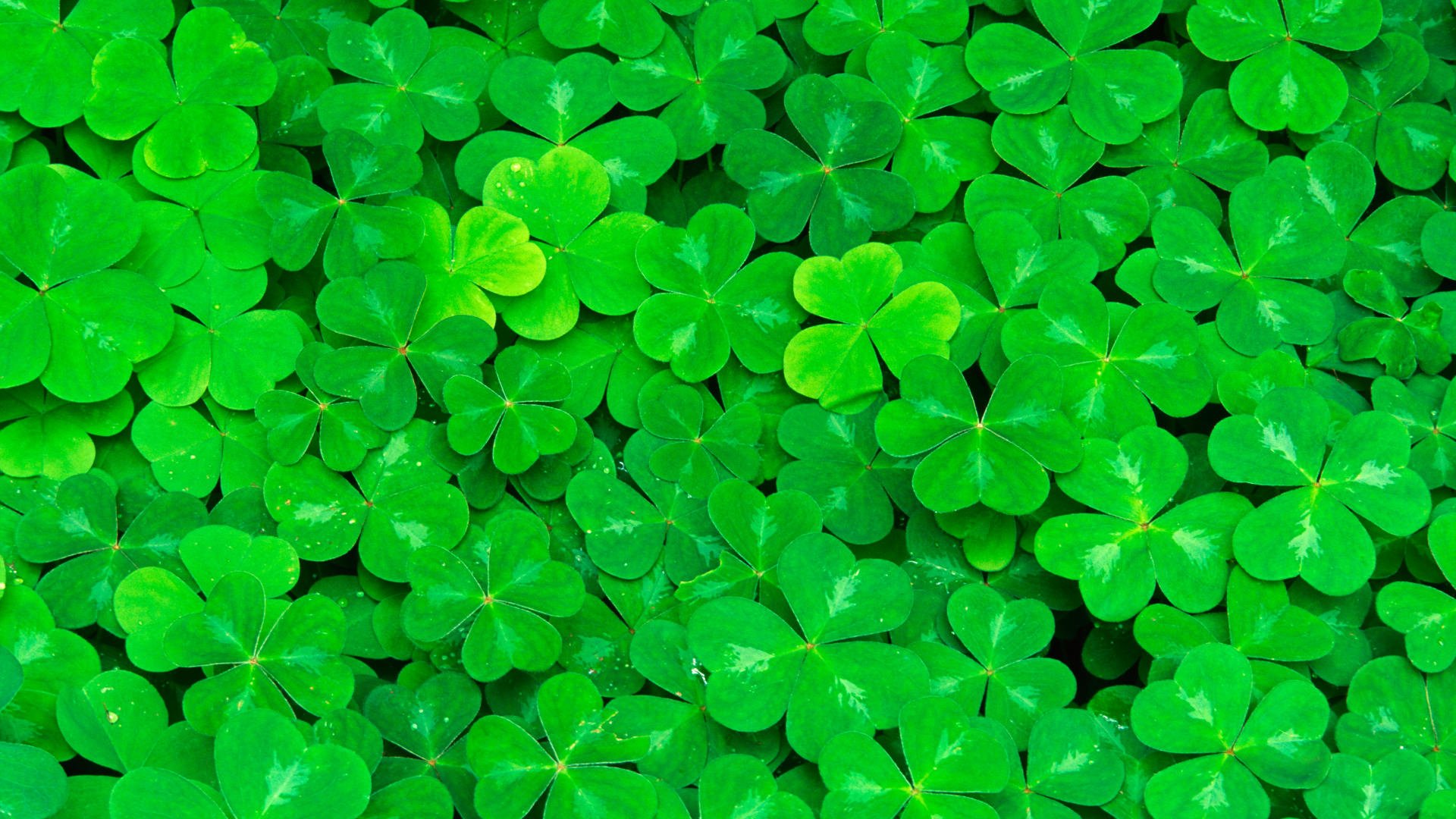 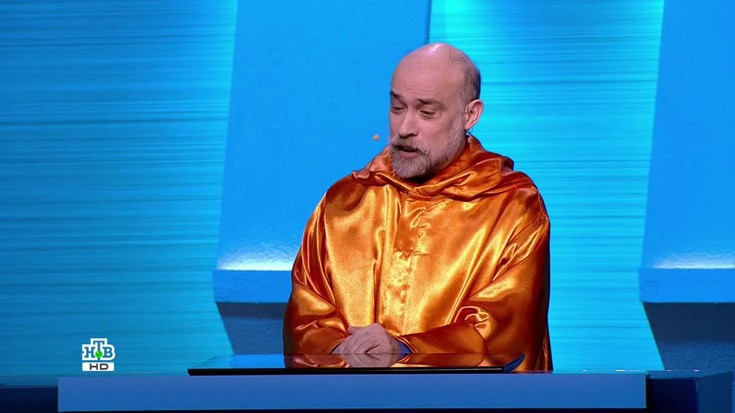 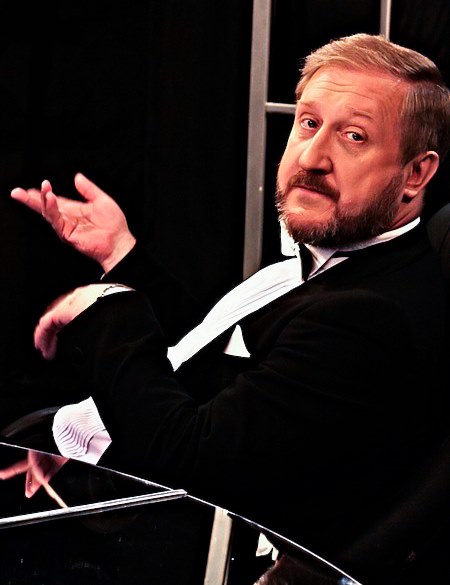 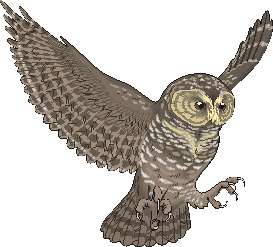 КОНЕЦ ПЕРВОГО БЛОКА 
МКМ   5 ТУР
ПЕРЕРЫВ
Блок 2
Редактор: Артём Матухно (Одесса)
Вопрос 13
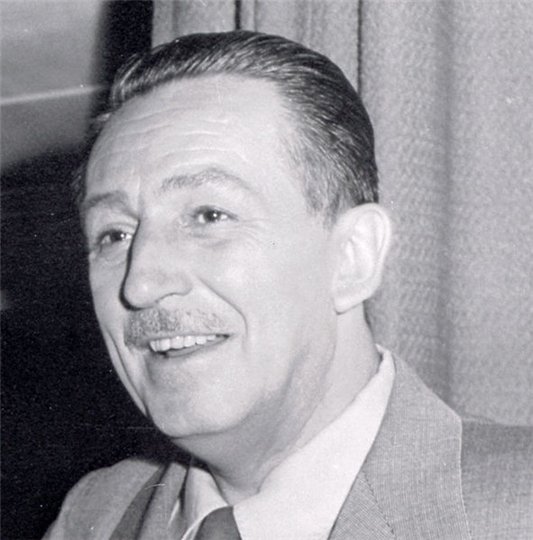 13
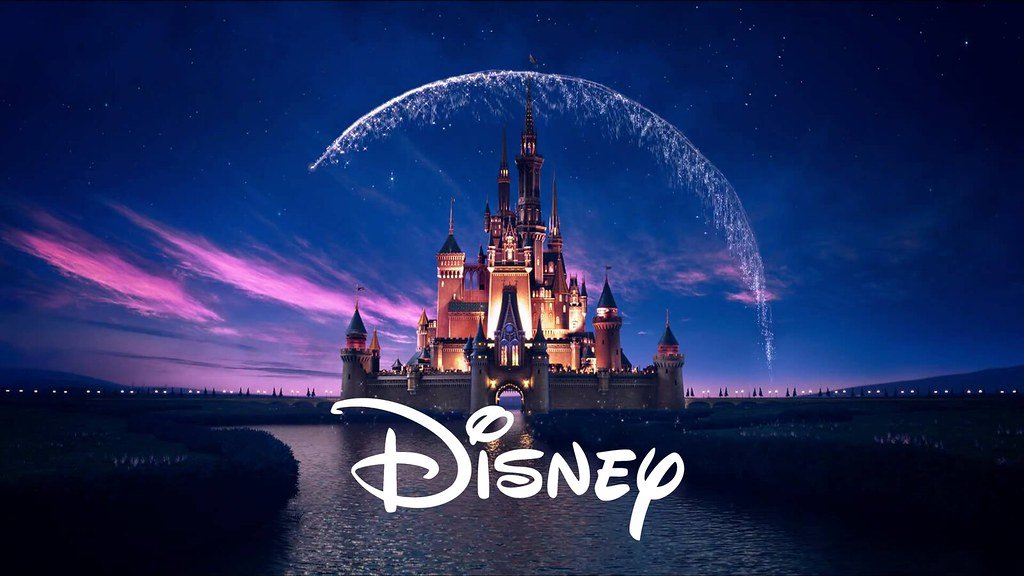 Ответ: Дисней
Вопрос 14
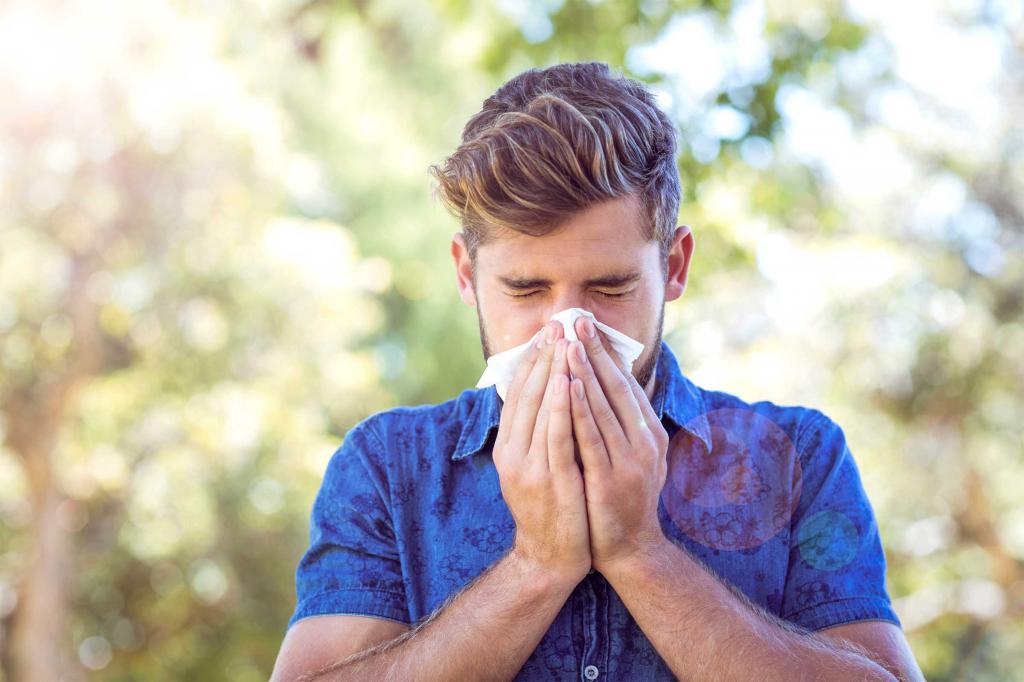 14
Ответ: чихать
Вопрос 15
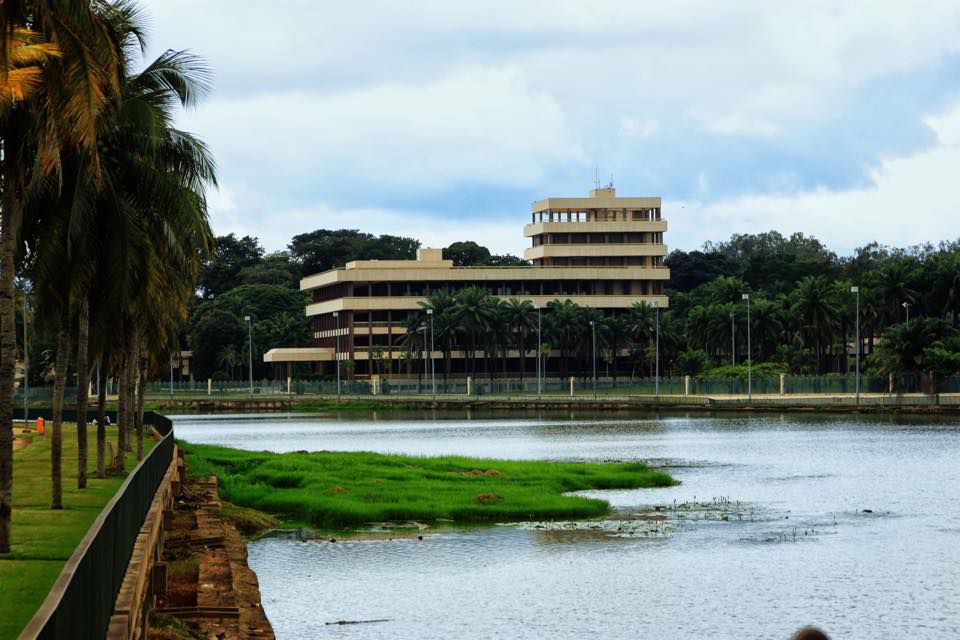 15
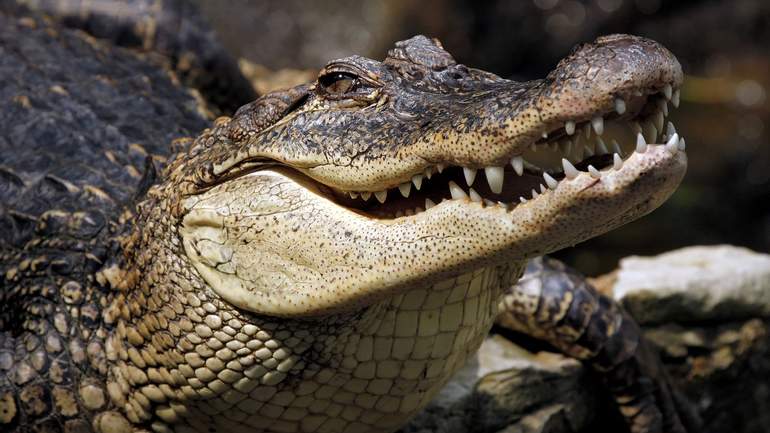 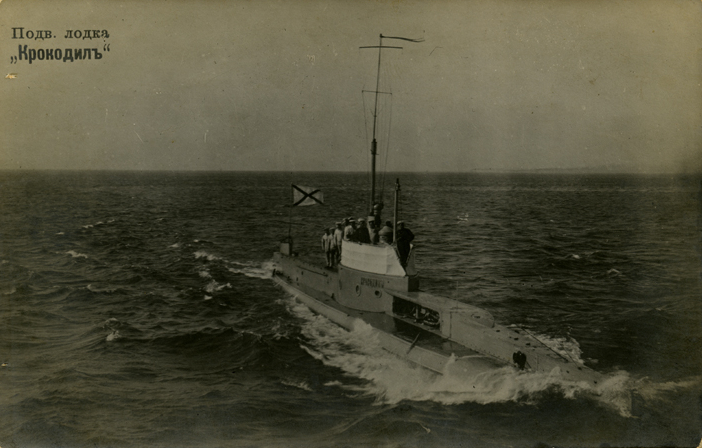 Ответ: крокодил
Вопрос 16
16
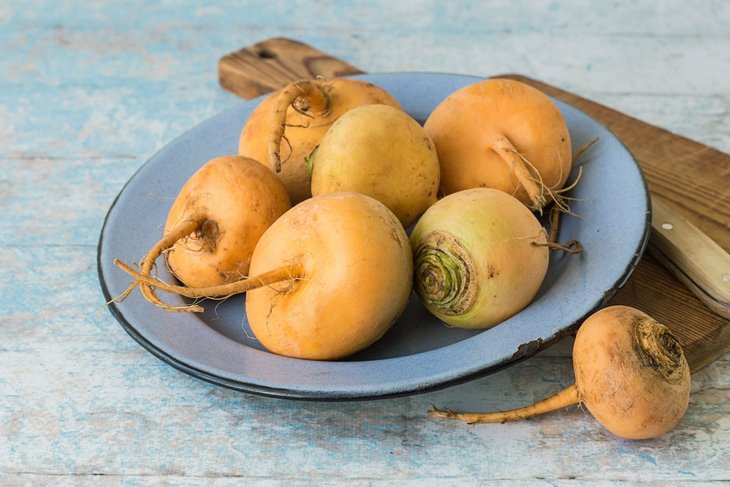 Ответ: пареная
Вопрос 17
17
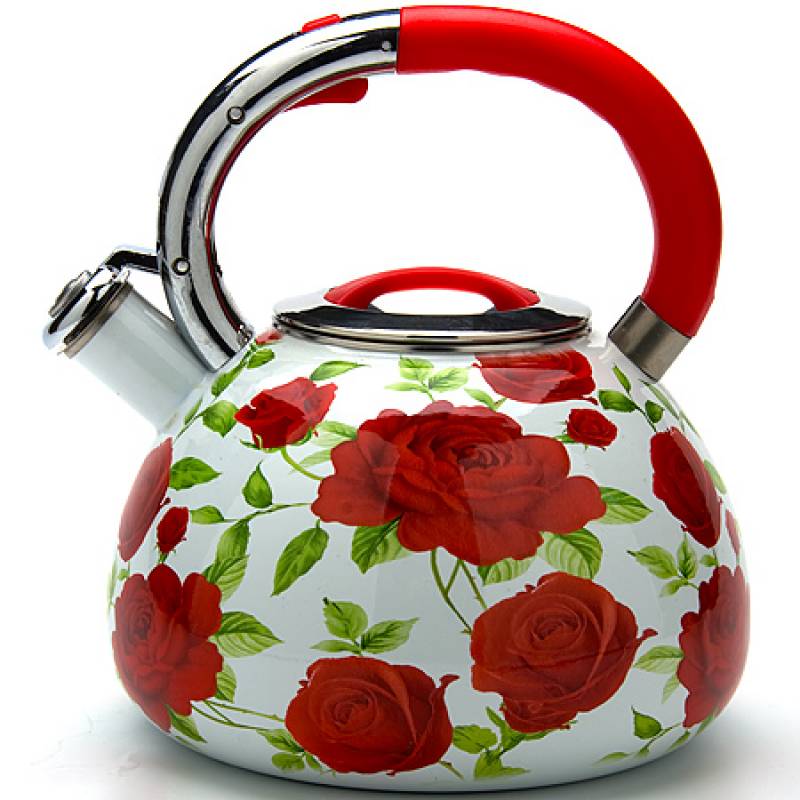 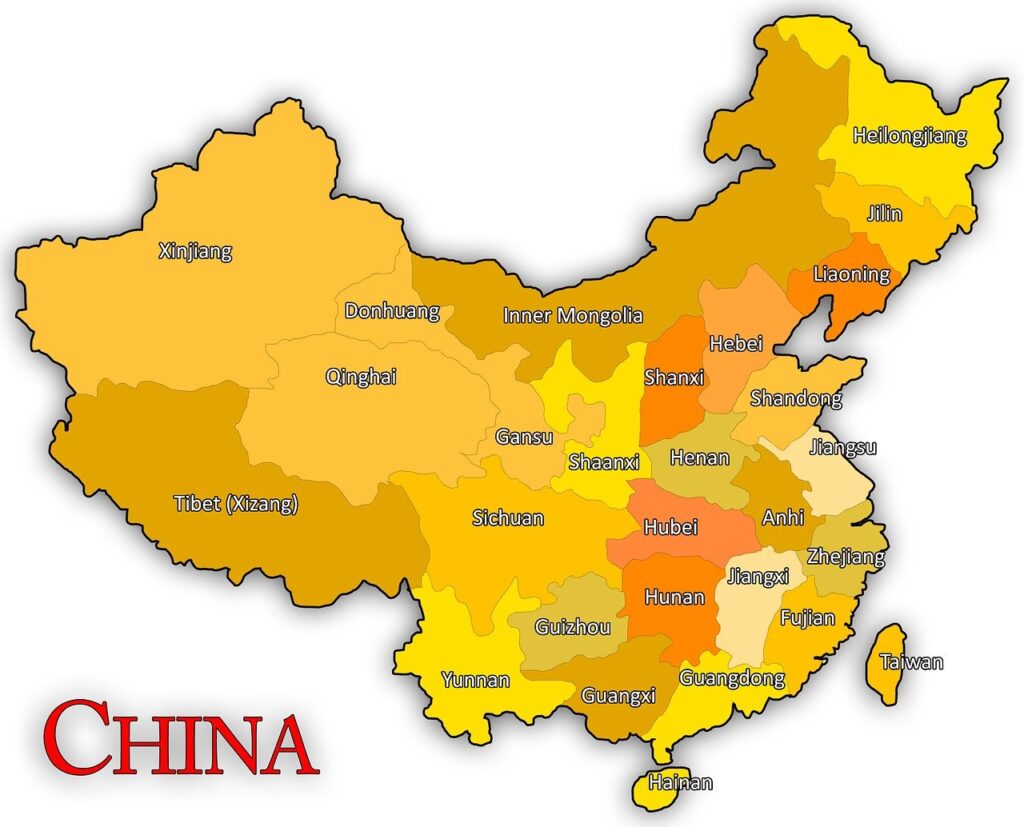 Ответ: 
чайник
Вопрос 18
18
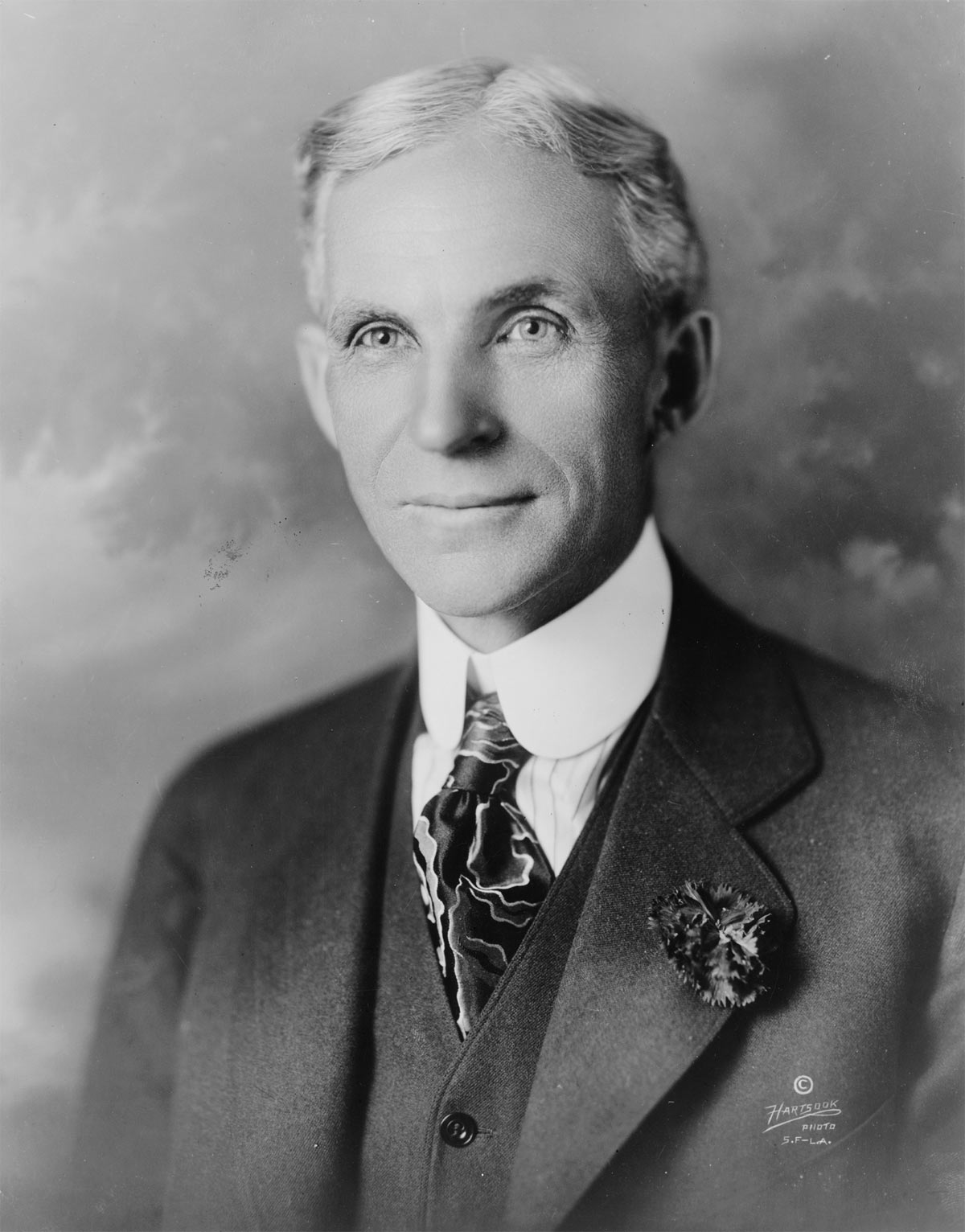 Ответ: небоскрёб
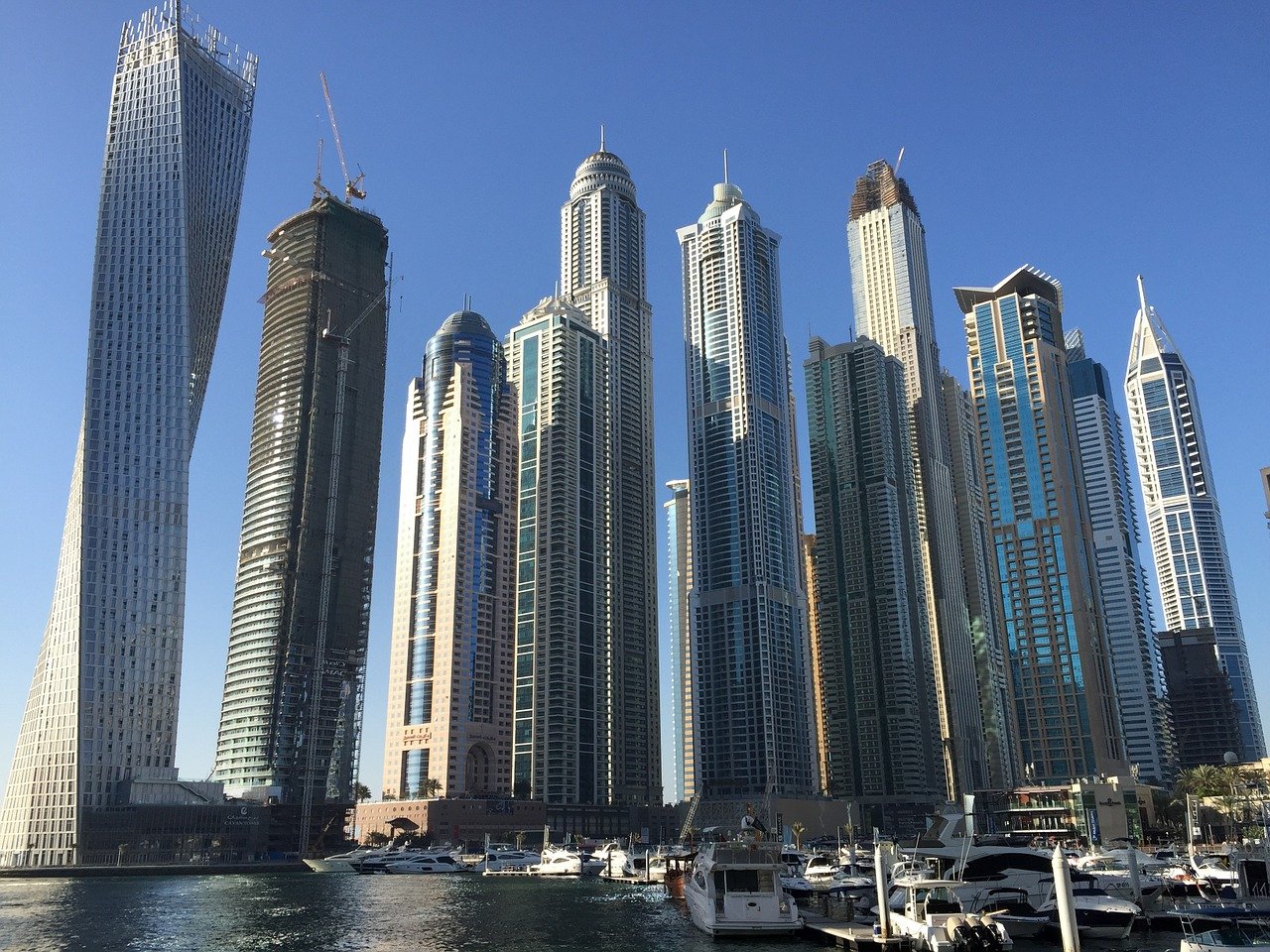 Генри Форд
Вопрос 19
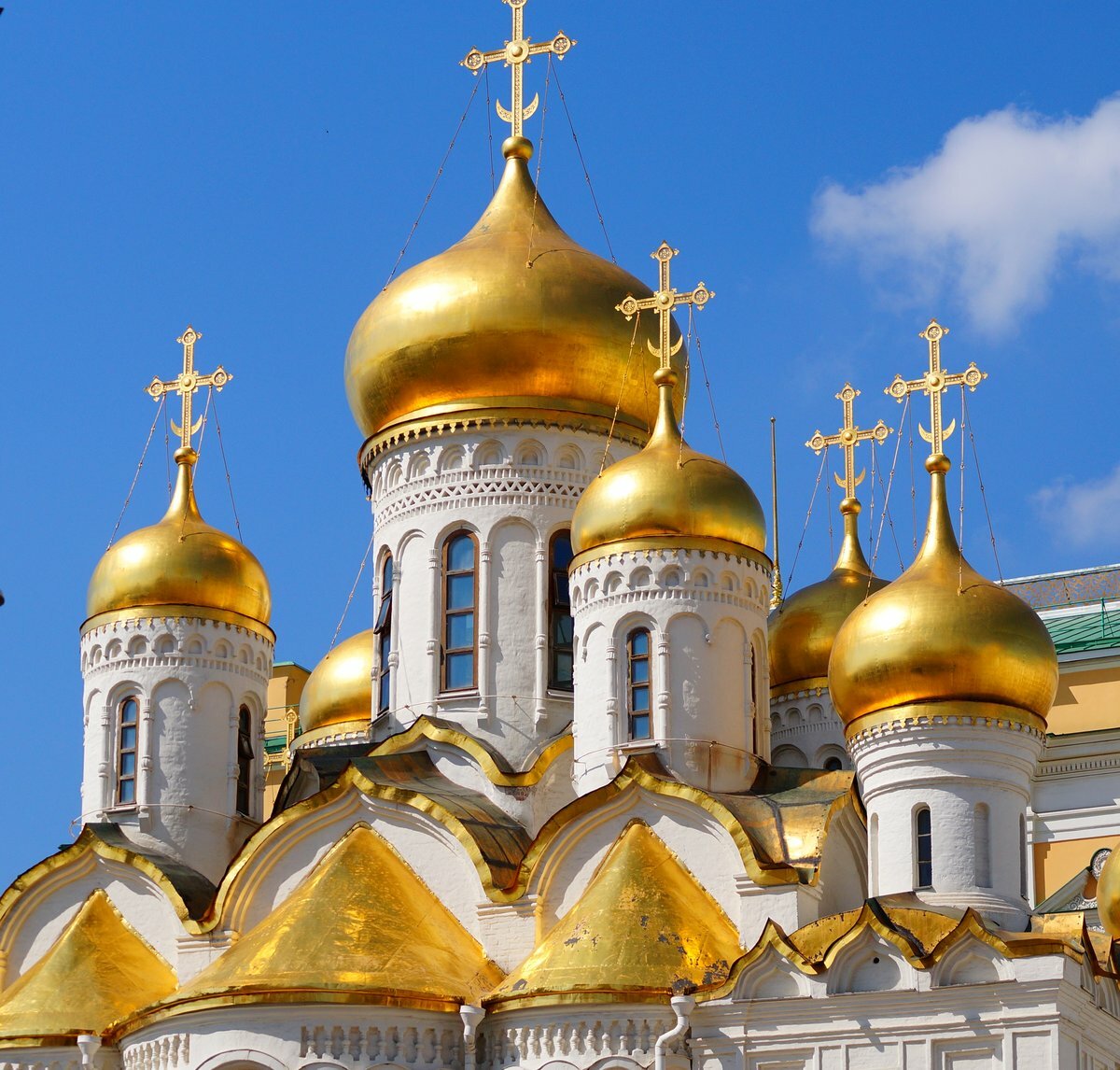 19
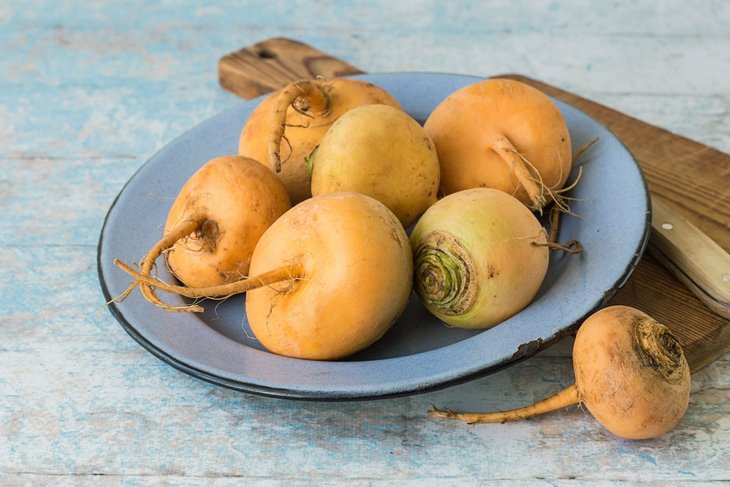 Ответ: 
церковный купол
Вопрос 20
20
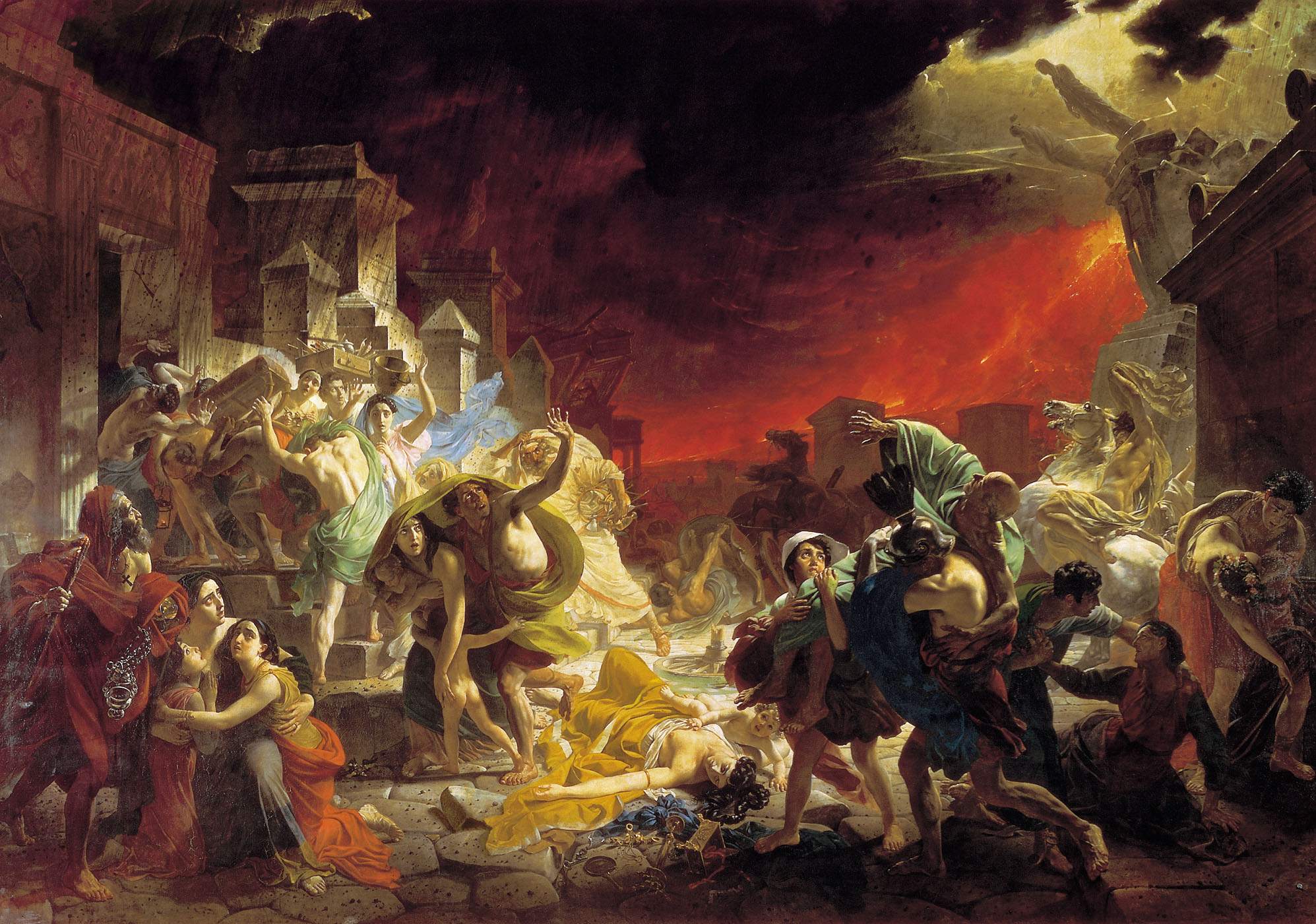 Ответ: Помпеи
Вопрос 21
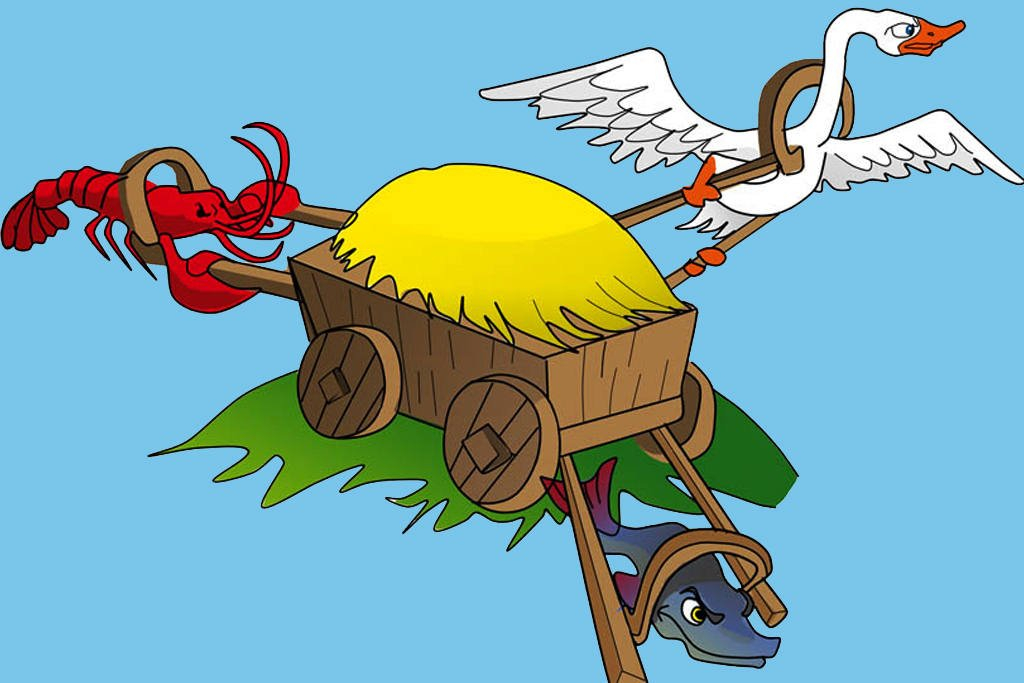 21
Ответ: лебедь, рак
Вопрос 22
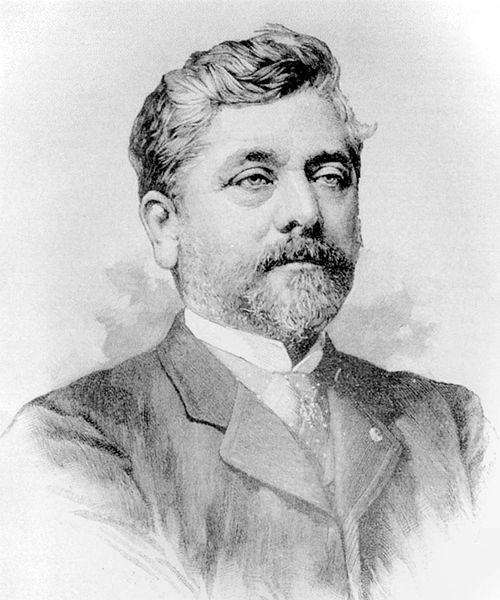 22
Ответ:
Гюстав Эйфель
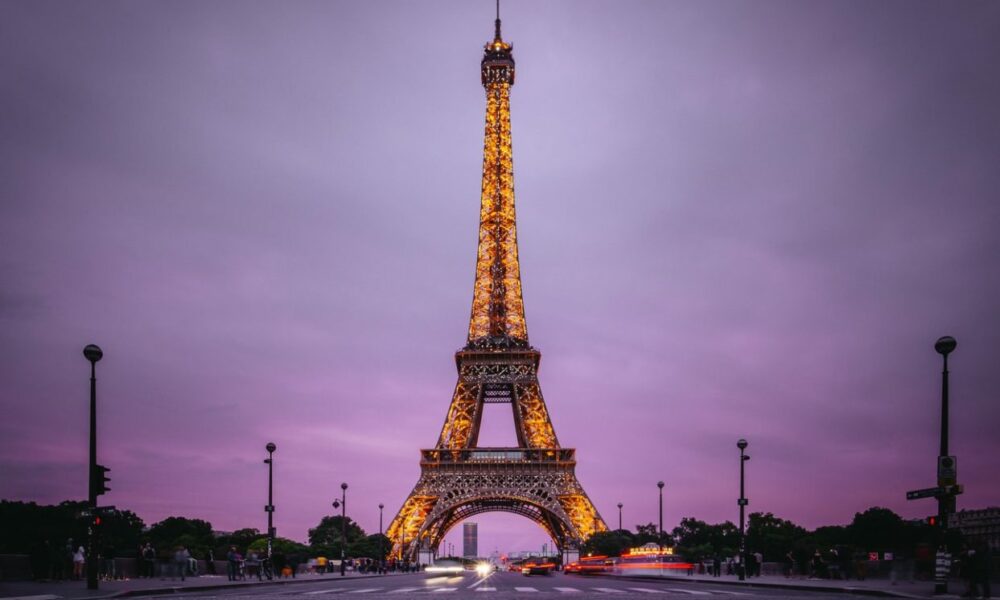 Вопрос 23
23
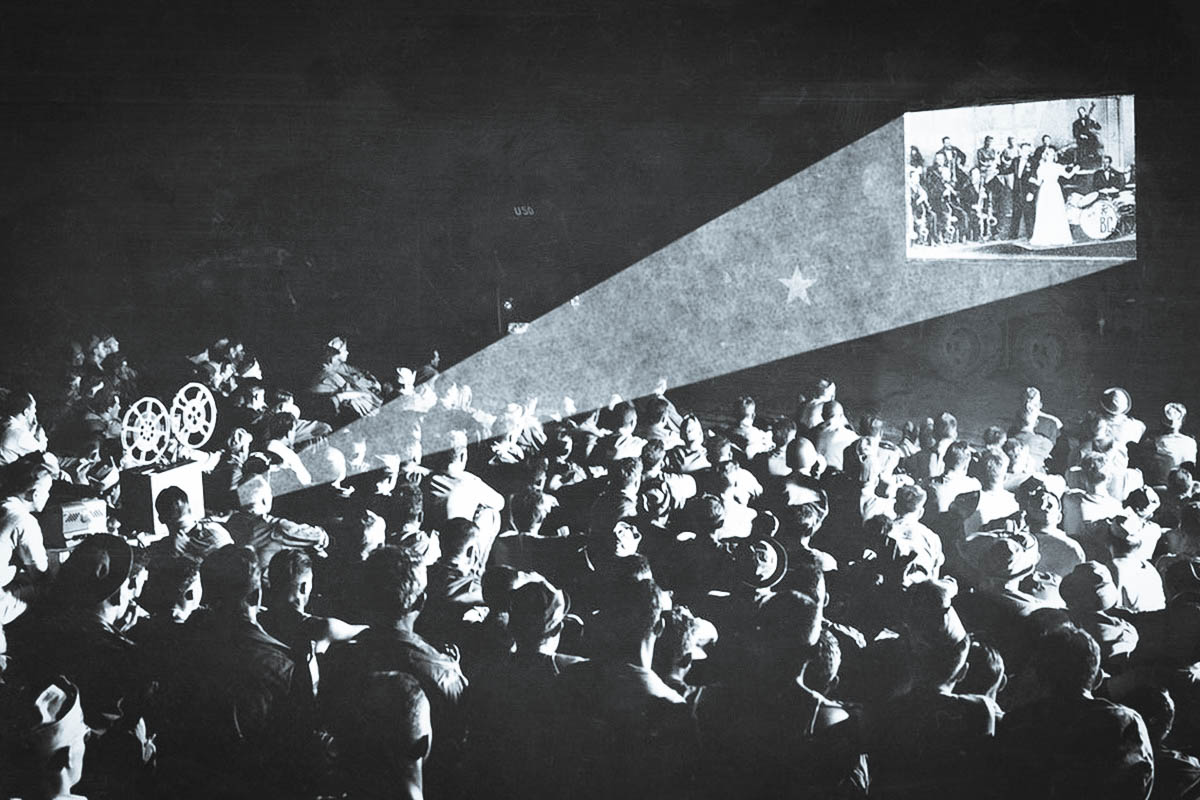 Ответ: кинотеатры
Вопрос 24
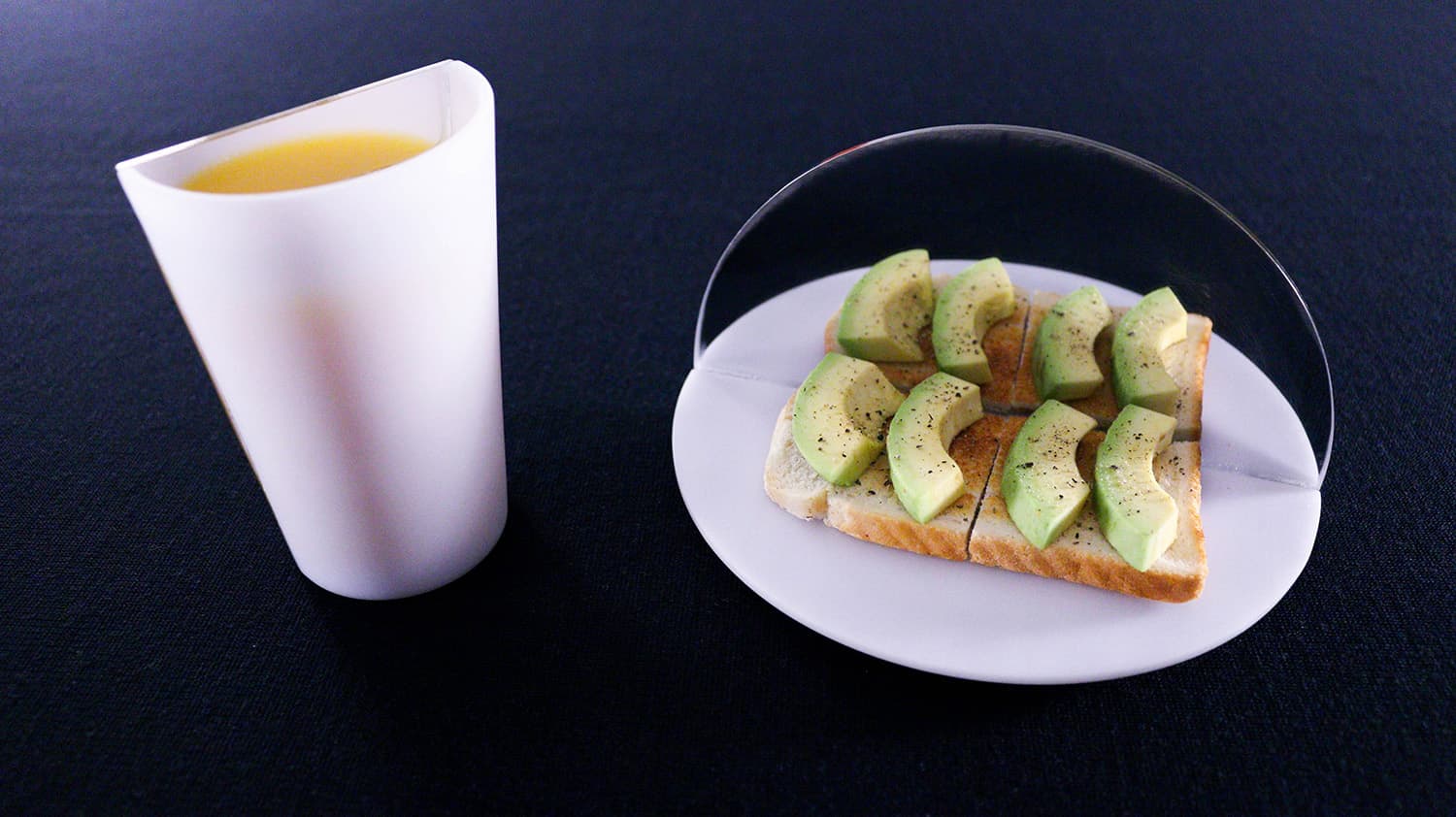 24
Ответ: похудеть
Игра окончена
Спасибо за игру!